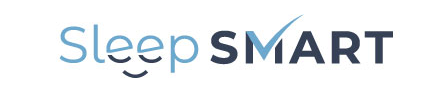 Sleep for Stroke Management And Recovery Trial
NINDS U01NS099043

Protocol training
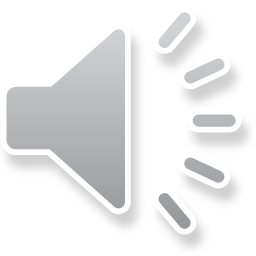 [Speaker Notes: Welcome to Sleep SMART! We’ve tried to put together a presentation that will help provide you with an overview of the study protocol highlights.]
Study Team
Key roles:
Project PIs: Devin Brown, Ronald Chervin
Project managers: Kayla Novitski (UM), Joelle Sickler (UC)
StrokeNet National Data Management Center (NDMC) Project PI: Valerie Durkalski
StrokeNet National Coordinating Center (NCC) PI: Joseph Broderick
StrokeNet NDMC PI: Jordan Elm, Catherine Dillon, Wenle Zhao
Event Adjudicators: Darin Zahuranec, Deborah Levine
Telemedicine partner: Jeff Durmer (FusionHealth, Chief Medical Officer), Helgi Helgason (Director of Clinical Operations)
Lewis Morgenstern (Co-I)
NCC: Jamey Frasure, Diane Sparks, Emily Stinson
NDMC: Jessica Griffin, Catherine Dillon, Faria Khattak, Jocelyn Anderson, Katherine Trosclair, Renee Martin, Sherry Livingston, Daniel Huang
Consultants: Craig Anderson, Dawn Bravata, and Klar Yaggi
Independent Medical Safety Monitors: Kingman Strohl, Anna May
NINDS: Robin Conwit, Joanna Vivalda, Scott Janis
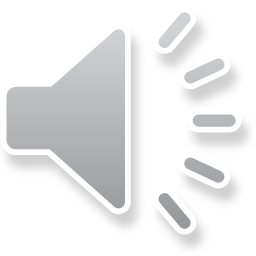 [Speaker Notes: Sleep SMART’s work force is divided across the University of Michigan, NCC, NDMC, and elsewhere. Of course it takes a lot of people to get a trial this size up and running.]
Study Organization
NINDS
Steering Committee
Operations Committee
NCC
Project management
Central IRB
Contracts management
NDMC
DSMB/Medical safety monitor
Fusion Health
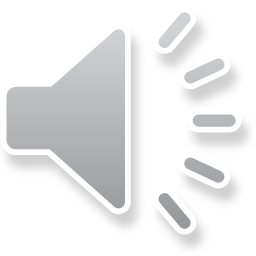 [Speaker Notes: Sleep SMART is generally organized similarly to most StrokeNet trials. The main addition is Fusion Health, a sleep medicine technology company that provides support for the diagnostic testing and treatment of sleep apnea. They also have a robust care management program for intervention subjects to help with their aCPAP use. Each device has a modem that transmits information about aCPAP use to Fusion Health so that they can proactively assist intervention subjects with adherence.]
110 sites
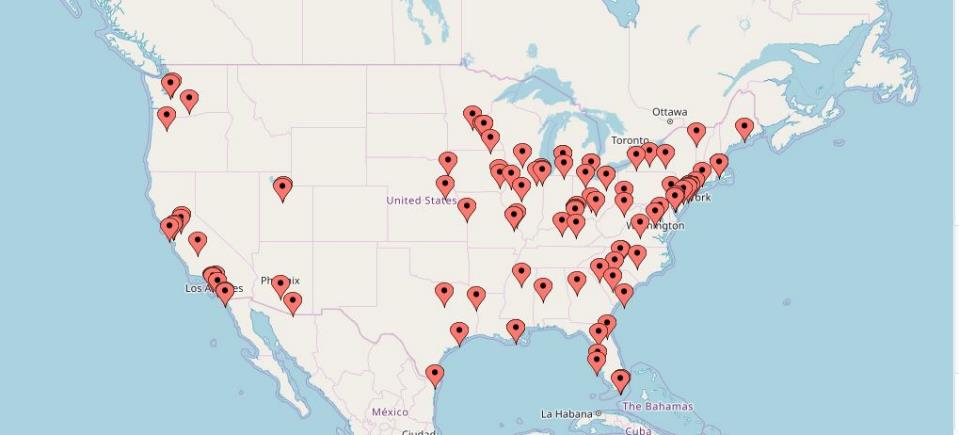 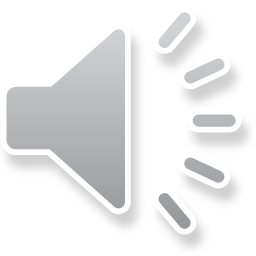 [Speaker Notes: The last and most important component of the Sleep SMART infrastructure is you. This map shows the 110 clinical enrollment sites that are the backbone of Sleep SMART. We are excited that you are on the team.]
Study Synopsis
Investigator-initiated, phase 3 multicenter, prospective randomized open-, blinded-endpoint (PROBE) controlled trial
110 sites nationwide – recruitment from acute or rehab hospitalization
~3000 subjects randomized, 15,000 subjects screened (fewer may be needed if a higher proportion are randomized)
Enrollment over 4 years
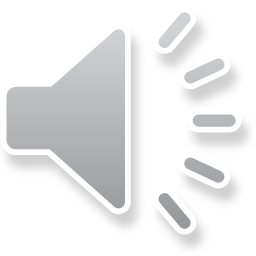 [Speaker Notes: Sleep SMART is a late phase, RCT with a PROBE design. Subjects are recruited from an acute stroke or rehabilitation hospitalization from a participating center. We will require about 3,000 subjects to be randomized to achieve the Sleep SMART aims. To accomplish this, we anticipate having to consent about 15,000 subjects to screen for OSA. Enrollment is scheduled to continue for 4 years.]
Objectives and Primary Endpoints
Objectives: Determine whether treatment of obstructive sleep apnea (OSA) with positive airway pressure started shortly after acute ischemic stroke or high risk TIA (1) reduces recurrent stroke, acute coronary syndrome, and all-cause mortality 6 months after the event, and (2) improves stroke outcomes at 3 months in patients who experienced an ischemic stroke. 
Primary Endpoints: (1) Prevention endpoint: the composite outcome of recurrent stroke, acute coronary syndrome, or all-cause mortality at 6 months, (2) Recovery endpoint: functional outcome at 3 months.
Secondary Endpoints: neurological, cognitive, and quality of life outcomes at 3 months.
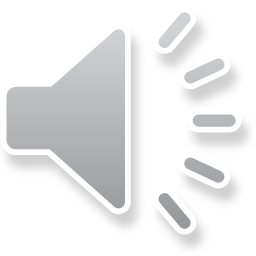 [Speaker Notes: The objectives of Sleep SMART are to determine whether treatment of obstructive sleep apnea (OSA) with positive airway pressure started shortly after acute ischemic stroke or high risk TIA (1) reduces recurrent stroke, acute coronary syndrome, and all-cause mortality 6 months after the event, and (2) improves stroke outcomes at 3 months in patients who experienced an ischemic stroke. The primary endpoint for prevention is the composite outcome of recurrent ischemic stroke, acute coronary syndrome, and all-cause mortality. These are assessed at 6 months. The primary endpoint for the recovery aim is functional outcome, measured by the mRS-9Q at 3 months. Other important outcomes assessed include neurological, cognitive, and quality of life.]
Sleep SMART flow
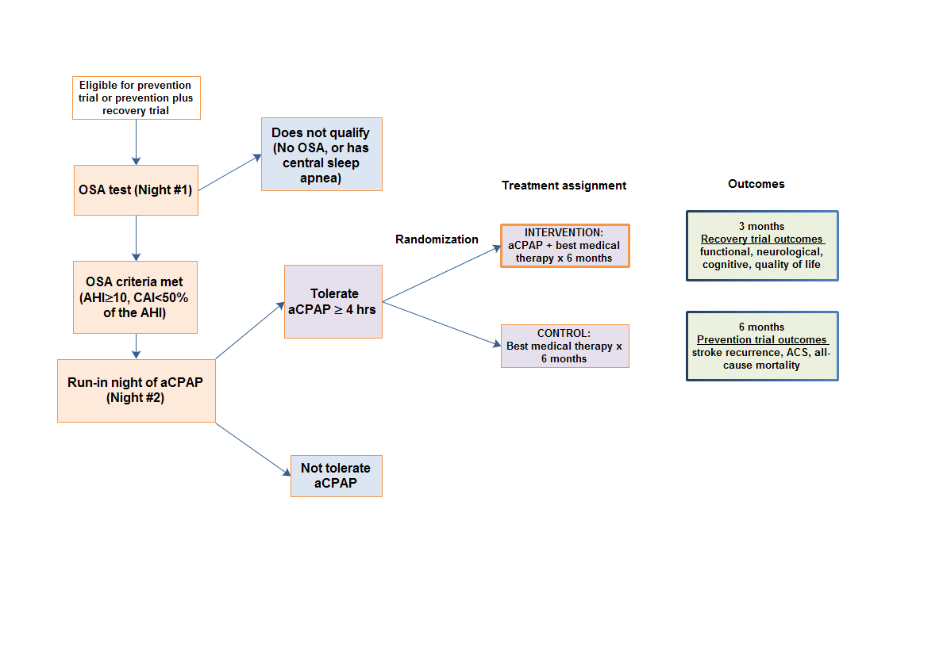 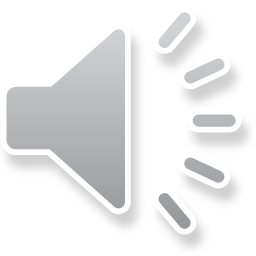 [Speaker Notes: This figure depicts the Sleep SMART flow. Patients are assessed for eligibility based on their clinical characteristics. Eligible patients who consent have a sleep apnea test the first night after consent. If qualifying OSA is identified, and without an abundance of central apneas, the subject then uses aCPAP for one night: the run-in night. If the subject uses the aCPAP for >=4 hours that night, does not have treatment emergent central sleep apnea (defined as a central apnea index of >10), and agrees to move forward after this CPAP experience, the subject is randomized. Subjects are followed for 6 months with in-person assessments at 3 and 6 months.]
Before study enrollment starts
Talk with your hospital biomedical engineering unit about possible need to have equipment inspected and stickered
Work out logistics of subject payments
Create a relationship with RT (there is $ for RT)/sleep tech
Educate inpatient nursing staff about the trial
Try to generate enthusiasm
Take appropriate Sleep SMART quizzes after training
KOEO KIT installation on computer
**Push forward execution of FusionHealth DUA and Consignment Agreements**
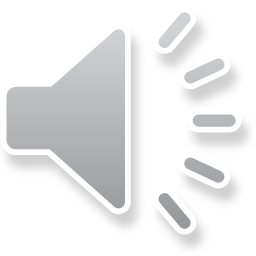 [Speaker Notes: Before a site starts to enroll subjects, we recommend a few things to expedite study start. First, please check with your hospital’s biomedical/clinical engineering unit about the plans for sleep apnea test and aCPAP use. Your site may have local requirements for inspection and stickering of devices. 

We also recommend that you work out your local procedures for incentive payments. Tracking of payments and mode of incentive (cash, card, etc) often differ by site.

Next, we recommend that you develop a relationship with the RTs serving your unit. A single RT must be designated on the DOA log, but Sleep SMART will likely involve multiple RTs. A sleep tech may be substituted for an RT if this works better in your setting. 

We recommend that you educate the nurses of the relevant unit (typically a stroke unit) about Sleep SMART. Their encouragement of subjects can substantially influence your success in randomization. Try to generate enthusiasm for the trial. We have provided a slide set as a starting place for your talks with the nurses that’s available on WebDCU.

Study staff should take and pass the appropriate Sleep SMART quizzes prior to enrollment.

The FusionHealth software (KOEO KIT) must be installed on a computer to set up the sleep apnea tests and download the data. This may required assistance from your local IT.

Perhaps most importantly, please try to push forward the execution of the FusionHealth DUA and Consignment agreements. These are needed prior to subject enrollment.]
Inclusion criteria
Inpatient at an enrolling site
≥ 18 years old
Ischemic stroke, or TIA with ABCD²≥4 within the prior 14 days
Prevention analysis: all subjects
Recovery analysis: NIHSS ≥1, consented within 7 days
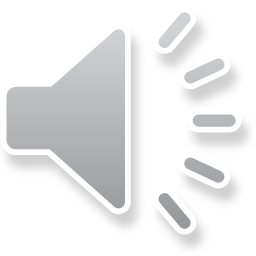 [Speaker Notes: The eligibility criteria for Sleep SMART are quite broad. To be eligible, age must be at least 18, the patients must have an ischemic stroke or a high risk TIA defined by an ABCD^2 score of 4 or greater. Last known well time must be within 14 days of consent. 

While all subjects based on these criteria are included in the prevention analysis, only those with an NIHSS ≥1 and consented within 7 days are included in the recovery analysis. Sites do not need to keep track of this, and can just use the broad inclusion criteria for enrollment; however, we encourage sites to enroll subjects as soon as possible to increase those available for inclusion in the recovery analysis.

Ischemic stroke is defined as: Focal neurological deficits ≥24 hours thought to be due to cerebral ischemia, irrespective of infarction identification; focal neurological deficits <24 hours with associated new infarction on imaging; and focal neurological deficits <24 hours thought to be due to cerebral ischemia, in the setting of IV thrombolysis or an endovascular procedure for stroke. If the patient has symptoms that last <24 hours and no associated infarction on brain imaging, the ABCD^2 score must be 4 or greater to be considered eligible.]
Exclusion Criteria
Pre-event inability to perform all of own basic ADLs 
Unable to obtain informed consent from subject or legally authorized representative
Incarcerated 
Known pregnancy
Current mechanical ventilation (can enroll later if this resolves) or tracheostomy 
Current use of PAP, or use within one month prior to stroke
Anatomical or dermatologic anomaly that makes use of CPAP interface unfeasible
Severe bullous lung disease 
Prior or current spontaneous pneumothorax
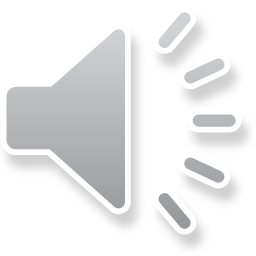 [Speaker Notes: The exclusion criteria for consent are found in this slide. Characteristics that could increase the risks of aCPAP are exclusions. The MOP elaborates on these exclusions.]
Exclusion criteria (2)
Hypotension requiring current treatment with pressors (can enroll later if this resolves) 
Other specific medical circumstances that could, in the opinion of the site PI, render the patient at risk of harm from use of CPAP
Previous or current massive epistaxis 
Cranial surgery or head trauma within the past 6 months, with known or possible CSF leak or pneumocephalus 
Recent hemicraniectomy or suboccipital craniectomy (i.e. those whose bone has not yet been replaced), or any other recent bone removal procedure for relief of intracranial pressure
Current receipt of O2 supplementation >4 liters per minute
Current contact, droplet, or respiratory/airborne precautions
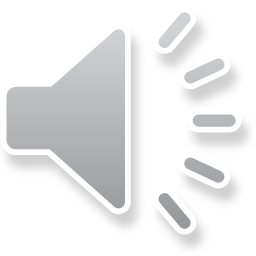 [Speaker Notes: The MOP elaborates on these exclusions.]
Eligibility
Determined to be eligible for consent if eligibility met at any time within the first 14 days of stroke symptom onset
Exclusions may resolve
If a contraindication to CPAP develops during the pre-randomization phase, the subject should be withdrawn and end of study paperwork completed.
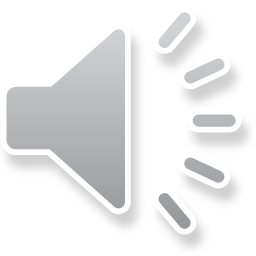 [Speaker Notes: For some of the exclusions, resolution of the condition can make the patients eligible. For this reason, repeated assessment of eligibility of patients initially ineligible is important.]
Who’s not eligible
Venous infarction from DVST
Primary ICH
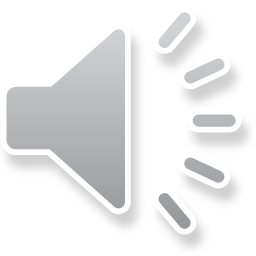 [Speaker Notes: Sleep SMART intends to enroll patients with cerebral dysfunction due to arterial ischemia. Venous sinus thrombosis with venous infarction does not qualify. A primary intraparenchymal hemorrhage also does not qualify.]
Who is eligible (these are not exclusionary)
Any amount of hemorrhagic conversion into ischemic infarction 
Prior diagnosis of OSA 
Supplemental O2 (≤4 liters)
Those with aphasia, cognitive dysfunction, altered LOC
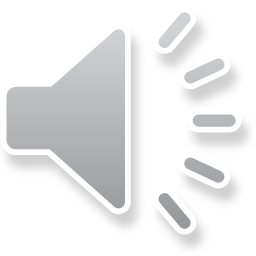 [Speaker Notes: On the other hand, an ischemic infarction with hemorrhagic transformation is not exclusionary. Also not exclusionary are a prior diagnosis of OSA, current use of supplemental O2=<4 liters, and those with aphasia, cognitive dysfunction, and altered level of consciousness. We mention these because of frequent queries.]
Questions about eligibility of specific patient
Email: sleepsmart@umich.edu




*Please do not include any PHI
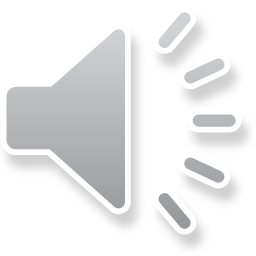 [Speaker Notes: Eligibility for Sleep SMART consent is determine by the local study team. The MOP includes helpful hints and should be consulted. However, if questions remain, the University of Michigan team is happy to help answer questions.  Please send an email to the email address listed on this slide. Someone will likely get back to you within a matter of hours.]
Patient approach
Apply eligibility criteria
Study team approach (use script)
Use recruitment video to introduce study
Informed consent process – use mandatory checklist (upload with consent for randomized subjects)
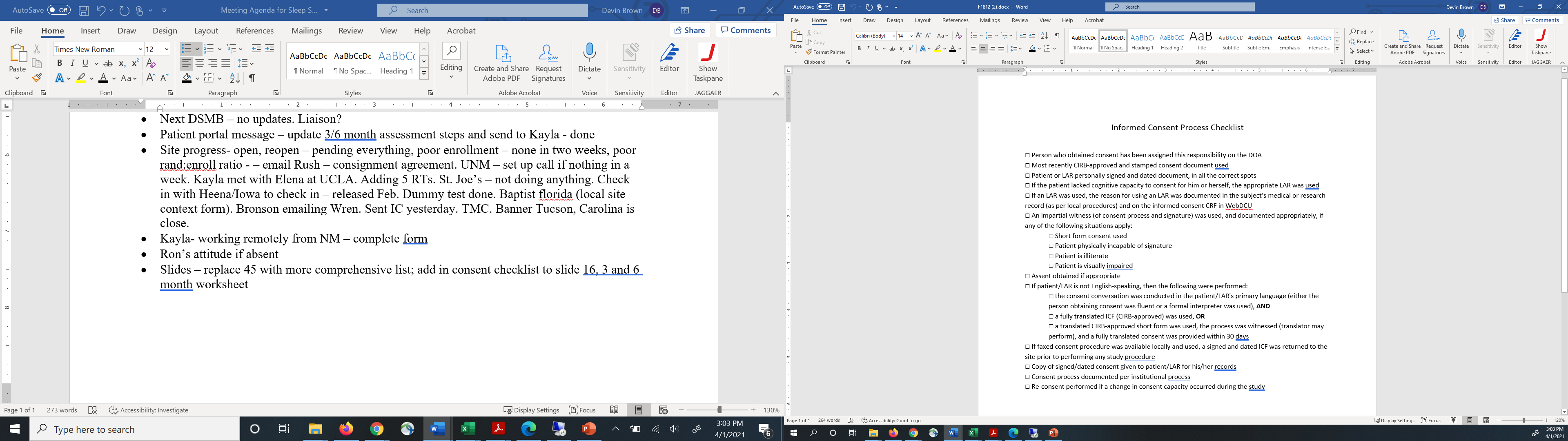 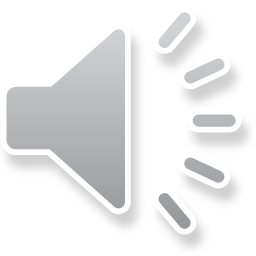 [Speaker Notes: When enrollment is considered, please first apply the consent eligibility criteria. If the patient appears eligible, approach the patient to confirm eligibility and provide information about the trial. Use the recruitment video to introduce the study to the patient and/or LAR. If the patient remains interested, have an informed consent conversation with the patient and/or LAR. Signed consent is required to perform any Sleep SMART procedure. Please use the mandatory consent process checklist to avoid any errors. This must be uploaded along with the informed consent document for randomized subjects.]
Rah, rah, rah, sis, boom, bah!
Why might patients be excited about Sleep SMART?
Altruism – sense of purpose – improve health of stroke patients, advance medical science
Opportunity for OSA screening – no charge to patient or insurance company
State-of-the-art, treatment (for half of subjects) of OSA via telemedicine – convenience
No risky activities in trial – FDA-approved treatment
We have de-emphasized:
Monetary incentives to compensate for time and travel
Subjects randomized to aCPAP group able to keep their aCPAP machine and supplies at the end of the trial
Once the scripts are acknowledged by your site’s IRB (if needed), please use these to communicate with patients/subjects at each stage of the process.
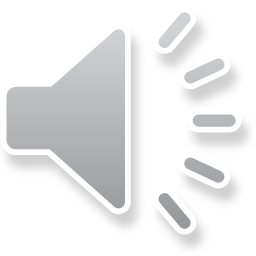 [Speaker Notes: In speaking with potential subjects, certain benefits of Sleep SMART may be emphasized. Stroke patients are often motivated by altruism. Sleep SMART provides an opportunity to make a contribution to medical science and may result in better ways to treat future stroke patients. Results could change the way stroke patients are treated in the subject’s community and even around the globe. Next, every subject enrolled will be provided with sleep apnea testing, at no charge to the subject or insurance company. Each subject will receive the results of the testing at the conclusion of his/her participation in Sleep SMART. Although we don’t know if CPAP will benefit stroke patients, subjects randomized to the intervention group will receive state-of-the-art management of their aCPAP through telemedicine – so convenience has been optimized for each treatment group. This trial also includes no risky activities, and uses an FDA approved treatment in the intervention group.

Although these factors may also be considered benefits by some, we have not described these as benefits in the consent form: monetary incentives are provide to compensate subjects for their time and travel. Subjects randomized to the aCPAP group may keep their aCPAP device and related supplies at the end of the trial.]
Learned with experience: recruitment barriers and possible response
Review Recruitment challenges and responses on our website
Feeling overwhelmed: better sleep at night could leave you better able to deal with challenges during the day 
Didn’t like CPAP in the past: technology has evolved; new equipment may make easier to use; careful assistance from sleep coach to optimize changes CPAP will work for you
Not able to return in person for outcome assessments: can be done by phone when needed
I don’t have sleep issues: most stroke patients with sleep apnea don’t know they have sleep apnea because they don’t all snore, feel tired, or have know sleep trouble
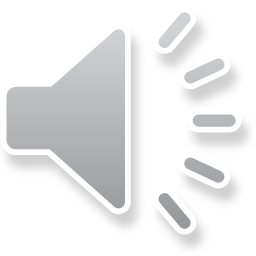 [Speaker Notes: Please review the recruitment challenges and responses document found on our website. This document will help prepare you to address questions and comments patients may make as you introduce the study. Some specific examples are found on this slide.]
Consent issues
LAR consent allowed when appropriate
Assent when appropriate (not documented)
eConsent via REDCap is available (once set up by NCC) 
Faxed consent approved by CIRB, may use if ok with local IRB
Telephone consent conversation
IC sent to LAR by fax or email – opportunity for questions
Signed IC returned by fax
Language of choice
language ≥10% of the patient population, full-version provided 
language <10%, short form with translator for conversation/full IC translation, provide a translated copy of the full consent to the subject/LAR within 30 days
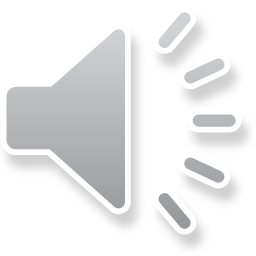 [Speaker Notes: Let’s review some specific aspects of the Sleep SMART consent procedures. For patients who have capacity to consent themselves, have them do so. For those patients who lack capacity to provide their own consent, an LAR may provide consent. When appropriate, assent is also sought from the participant. Sleep SMART includes verbal assent and does not require written assent. 

eConsent through REDCap is available. Please complete the IC implementation form and refer to the Sleep SMART remote consent procedure.

If the LAR is not physically available, faxed consent procedures are available for Sleep SMART if approved locally. The consent conversation may occur with the LAR by phone. The informed consent document is then sent to the LAR by email or fax. The LAR is then given the opportunity to have his/her questions addressed. The signed IC document is then returned by fax. 

Regarding consent form languages, if a language is estimated to affect >10% of the patient population, a full version of the informed consent (approved) should be provided in that language. If the language is thought to be the language of choice of <10% of the patient population, a short form in that language may be used with the consent conversation and full consent facilitated by a translator. The short form should be signed by a witness. Within 30 days of consent, a translated full consent document must be provided to the subject or LAR.

The original signed and dated copy of the consent form is kept by the study team. A copy is provided to the subject/LAR and another is placed in the medical record if allowable by institutional standards.]
Consent (2)
Keep original signed/dated copy place another signed/dated copy in the medical record (if allowed by institutional standards), and a copy to the subject/LAR
If change in capacity, need to reconsent
Originally subject consented, now lacks capacity: consent LAR +/- assent
Originally LAR consent, but capacity regained: consent subject
At the time of consent, sign local medical record release
Facilitates acquisition of records if SAE occurs
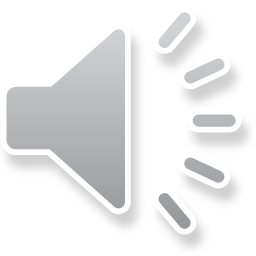 [Speaker Notes: For Sleep SMART, a change in consent capacity triggers re-consent. If the consent was originally signed by the subject but he/she later lacks consent capacity, the LAR should be consented and the subject should assent if appropriate. If the original consent was provided by an LAR but the subject then gains the capacity to consent, the subject should be consented. 

At the time of consent, we suggest that sites have subjects/LARs sign a release of medical record form (using the site’s institutional form), leaving the releasing hospital name blank, and covering dates from consent until 6 months hence. This should help sites acquire records should the subject have a potential outcome event during enrollment in the trial.]
Learned with experience: IC process
Do not use LAR if subject able to consent for self
Make sure to use approved, stamped (pdf) current consent version
Use impartial witness (to process and signature) if subject unable to sign, illiterate, visually impaired, or used short form
Use consent process checklist to “stay out of trouble”
Use assent process
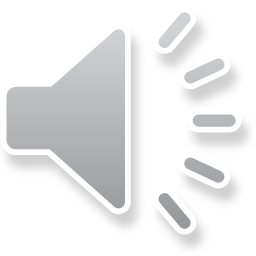 Eligible patients who do not consent
Document in screen failure log: only for those who appear eligible but decline consent. Collect:
Age
Sex
Race/ethnicity
Reason not consent
Date consent declined
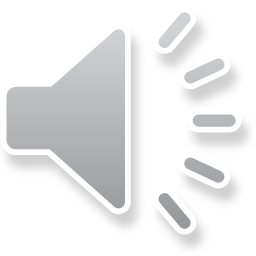 [Speaker Notes: Sleep SMART has a simple pre-consent screen failure log for patients who appear to be eligible for consent but decline to consent. For these patients, we collect age, sex, race/ethnicity, reason for lack of consent, and date consent declined.]
Baseline information – collect prior to OSA testing
Obtain baseline information on all consented subjects
Medical history (risk factors, etc), blood pressure
Pre-stroke modified Rankin
Pre-stroke depression, sleep apnea, sleep duration, sleepiness questions
Informant based cognitive status assessment – from person who knows subject best
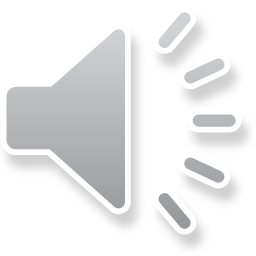 [Speaker Notes: Baseline information is collected on all consented subjects. This includes information abstracted from the medical records such as stroke risk factors, weight, height, and blood pressure. A few questionnaires are also administered to the subject (or proxy) with respect to the pre-stroke state. These include the STOP-BANG questionnaire, HADS-D depression inventory, a single question about pre-stroke sleep duration, and the Epworth Sleepiness Scale. Finally, one questionnaire is administered to a person who knows the subject well about his/her cognitive function prior to stroke called the IQCODE.]
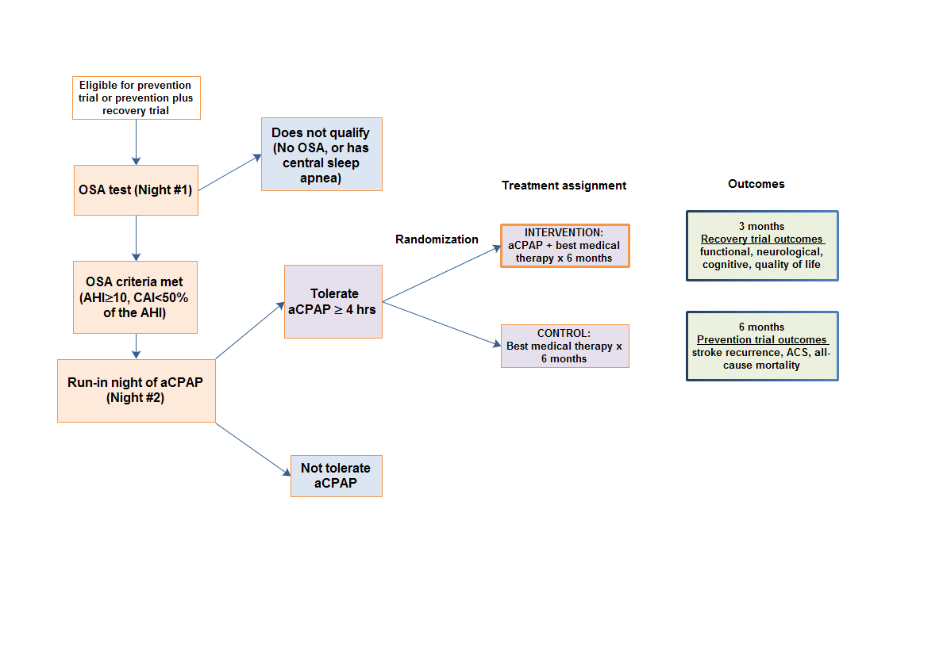 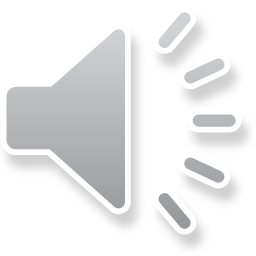 [Speaker Notes: We’ll now focus on the first step that follows consent and baseline information collection: the sleep apnea test night.]
Night of consent (ideally)
Screen for sleep apnea with Nox T3 device
Consult the Nox T3 KOEO and T3 MOPs (https://www.nihstrokenet.org/sleep-smart-trial/research-team)
Set up device within the FusionHealth system (to associated with subject)
Apply device at night (start shortly before anticipated sleep)
Collect in AM
Upload to FusionHealth
Data processed that day (10am/2pm eastern) to determine eligibility
If indicates subject eligible for run-in night, that means:
AHIT3 ≥10 (some significant sleep apnea)
Central apnea index <50% of total AHIT3 (mostly obstructive)
No sleep apnea or too much central sleep apnea: provide T3 results; participation complete
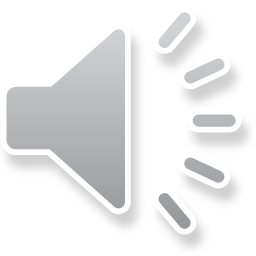 [Speaker Notes: Ideally on the first night that occurs after the consent is signed, a sleep apnea test is performed with the Nox T3 device to identify qualifying OSA. The coordinator sets up the device within FusionHealth’s KOEO system, applies the device in the evening, and collects the device the following morning. The data collected are uploaded to Fusion Health where the tracings are reviewed and edited where appropriate, and scored by an automated process. On that same day, Fusion Health enters an indicator for qualifying OSA in their KOEO system. Qualifying OSA is an AHI based on the T3 device that is >=10. The central apnea index must be <50% of the total AHI. This means that most events were obstructive rather than central. Central apnea is uncommon after stroke. If the subject does not have qualifying OSA, the coordinator downloads the Nox T3 sleep apnea test report and provides a copy to the subject and the clinical team. If the subject has qualifying OSA, the report is not provided to the subject or clinical team until participation in Sleep SMART has concluded. This keeps the subject, clinical team, and local research team blinded to the severity of OSA.]
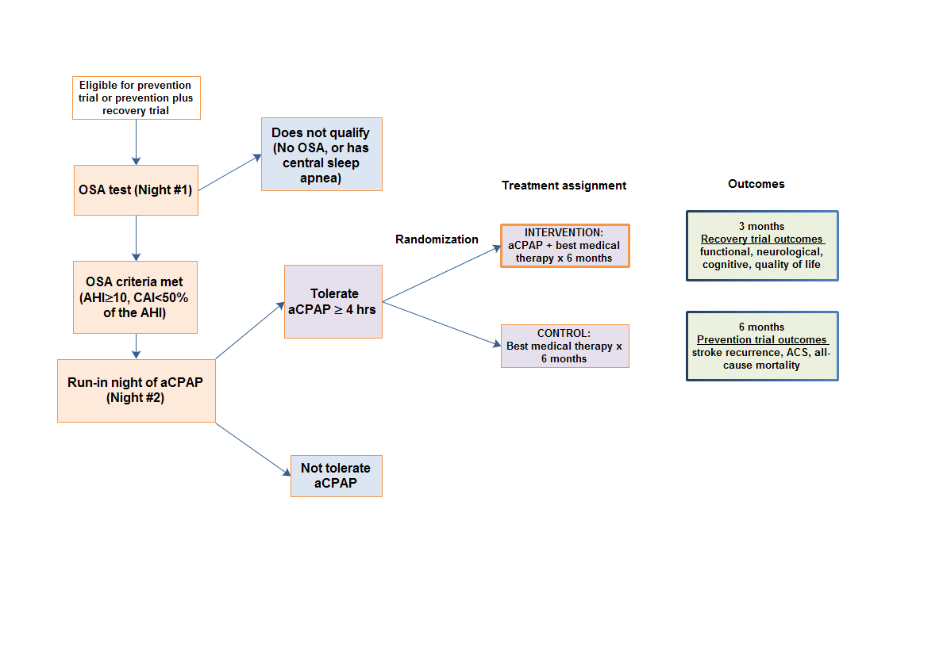 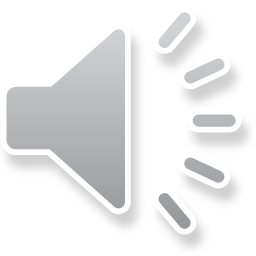 [Speaker Notes: Now we’ll focus on the aCPAP run-in night that determines randomization eligibility after OSA is diagnosed.]
Next night (ideally): aCPAP run-in night
Consult the aCPAP MOP (https://www.nihstrokenet.org/sleep-smart-trial/research-team)
Fit subject with appropriately sized mask during the day - RT
Have subject practice place and remove mask many times
Have subject use aCPAP while awake for 15-20 minutes to help get used to it
aCPAP run-in night
Apply aCPAP overnight for one night to determine randomization eligibility
Have RT check on subject during night and troubleshoot any issues
Document aCPAP results (read from device) in WebDCU
Use scripts to communicate results
Randomization criteria:
Used aCPAP for ≥4.0 hours (read off device)
aCPAP CAI <10 (read off device)
Subject willingness to continue with Sleep SMART (must ask subject)
Does not meet randomization criteria: provide T3 results; participation complete
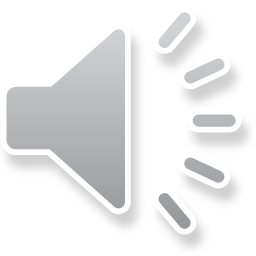 [Speaker Notes: If the subject has qualifying OSA, the next major step is the aCPAP run-in night. Prior to the conduct of the run-in night, the subject should be fit with a mask and be provided training and practice in how to place and remove the mask. This is especially important in those with hand dysfunction. The learning curve is very steep, so practice can make a big difference. Also, to help the subject get used to aCPAP, have him/her wear it while resting in bed, watching TV, etc for 15-20 minutes. This also provides an additional opportunity for troubleshooting.

aCPAP is provided for one night to determine randomization eligibility. The RT checks on the subject during the night to assure comfortable mask fit with little leak and helps troubleshoot any issues. After the run-in night, the coordinator should document the aCPAP results found on the device screen in WebDCU.

If the subject’s use of aCPAP is 4.0 or greater hours (read from device), the central apnea index is below 10 (suggesting against treatment-emergent central sleep apnea, read from device), and the subject agrees to continue, he/she is eligible for randomization. 

Subjects who are not eligible for randomization are provided the results of their sleep apnea test and discharged from Sleep SMART.]
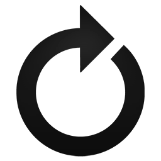 Repeat T3?
T3: up to 2 additional nights if the testing failed to provide sufficient information from which to determine OSA status. Examples include: 
test fails for technical reasons 
the subject does not tolerate the Nox T3 
assessment is interrupted for clinical testing 
any issue arises that the study team believes is not likely to recur but results in testing inadequate to make a determination about OSA 

The Nox T3 testing may also be repeated (up to two times for a total of 3) if it fails to show OSA and there is reason to suspect that the subject’s OSA status is not accurately reflected by the study. For example: 
subject receives supplemental O2 during the study 
subject reports not sleeping for at least 4 hours during the recording 
study likely captured hours of wakefulness
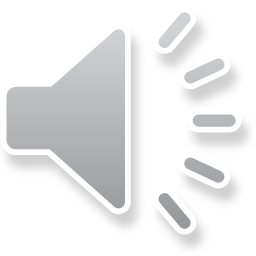 [Speaker Notes: In certain circumstances, the sleep apnea test may be repeated. The Nox T3 sleep apnea test may be repeated up to two additional nights (for a total of 3 attempts) for any reason sufficient data were not obtained: e.g. technical failures, interruptions of the test by clinical activity (e.g. overnight MRI). Also, the Nox T3 sleep apnea test may be repeated if it failed to show OSA and the subject: denies sleeping at least 4 hours during the test, used supplemental O2, or the study likely captured hours of wakefulness.]
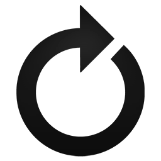 Repeat aCPAP run-in night
aCPAP: up to 2 additional night
If use <4 hours and interrupted/limited due to clinical activity, or other external interruptions
Poorly tolerated due to specific situation not likely to recur (e.g. failure to use humidifier)
aCPAP: one additional night
If the CAI was <10 but usage hours were <4.0 for any reason, and the subject would like to repeat the run-in night, it may be repeated once.
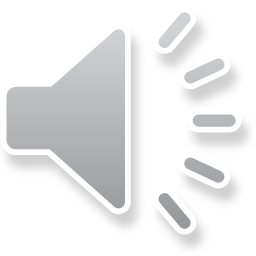 [Speaker Notes: The aCPAP run-in night may be repeated twice (for a total of 3 attempts) for the following reasons if use was <4 hours: aCPAP use was interrupted or limited by clinical care or other external interruptions, or is poorly tolerated due to specific situation not likely to recur (e.g. failure to use humidifier). If the CAI was <10 but usage hours were <4.0 for any reason, and the subject would like to repeat the run-in night, it may be repeated once.]
T3 results
Provide to subject and study team
At conclusion of study participation:
After non qualifying T3
After failed run-in night
At time of withdrawal
After 6-month visit
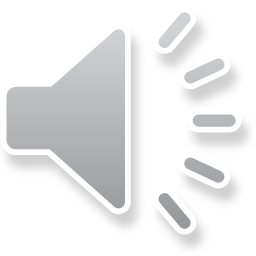 [Speaker Notes: The Nox T3 sleep apnea test results are provided to subjects and study team at the time their Sleep SMART participation concludes. This can occur when:
The Nox T3 is non qualifying
The subject fails the run-in night
The subject withdraws from participation
At the end of the 6 month visit

The study team may not review or provide the Nox T3 results to the subject at the request of the provider, a study team member, or the subject. Subject participation must be concluded. Should the study team review the results or provide results prematurely, this constitutes a protocol violation and must be reported.]
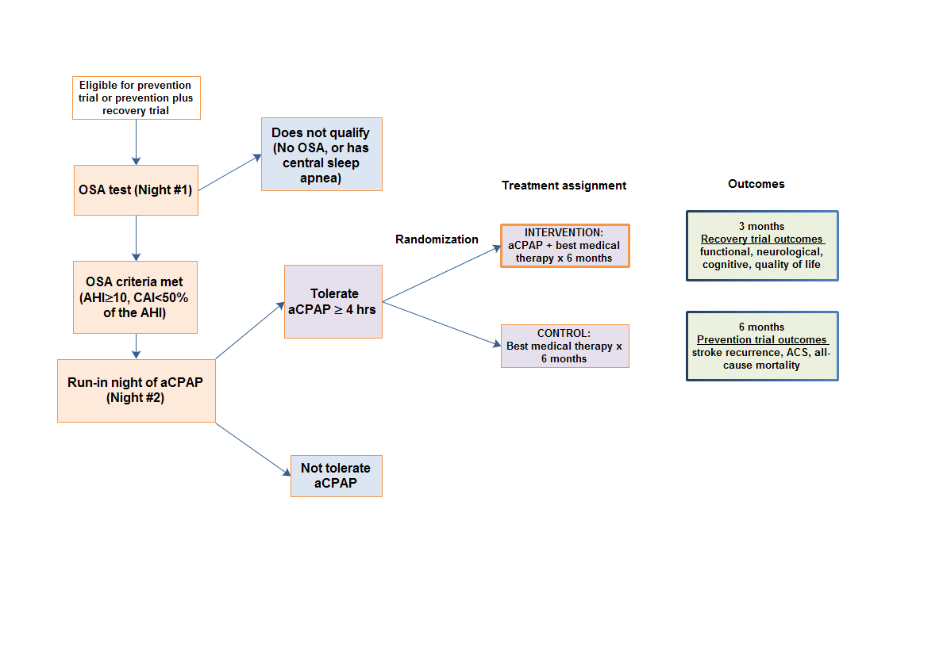 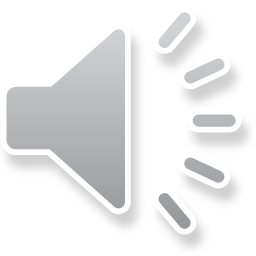 [Speaker Notes: We’ll now focus on randomization to the two treatment groups.]
Randomization
If run-in night qualifies
Log into WebDCU, randomize subject – covered in WebDCU presentation 
Enter data into Fusion Health’s KOEO system
Patient identifiers
Equipment provided
Run-in night results
Randomization assignment
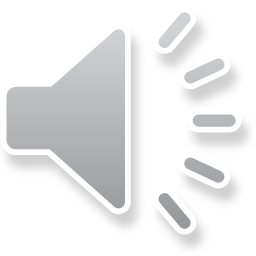 [Speaker Notes: If the subject has qualifying OSA, passes the run-in night, and continue to be willing to participate in Sleep SMART, randomization occurs. The study team logs into WebDCU and randomizes the subject, after confirmation of randomization eligibility within WebDCU. The study team then logs into Fusion Health’s KOEO system and enters the subject‘s identifiers, the equipment provided, the run-in night results, and the randomization assignment. 

If the subject does not qualify for randomization, the study team completes the end of study form.]
Recruitment/retention
Recruitment video
Recruitment script
Study brochures
Compensation (paid by site)
Baseline info + T3: $25
Run-in night: $25
3-month outcomes: $75
6-month outcomes: $75
aCPAP use monitored remotely; state-of-the-art telemedicine-based CPAP management by sleep coach
Outcomes: Provision for home visits or as last resort telephone follow-up
At baseline, obtain at least 3 phone numbers/texting/email/alternative contact info to aid in outcome scheduling
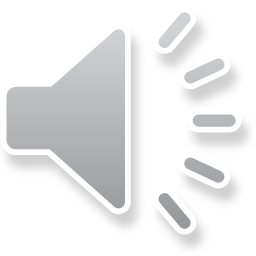 [Speaker Notes: Several features of Sleep SMART help recruitment and retention of study subjects.

Recruitment is facilitated by a recruitment video and study brochure. There is also a script that can be used during the initial patient approach.

Subjects are provided compensation as follows:
Baseline info + T3: $25
Run-in night: $25
3 month outcomes: $75
6 month outcomes: $75

Fusion Health monitors aCPAP use remotely and provides care management via telemedicine. Outcomes are obtained in person, but home visits, and as a last resort, telephone follow-up are options. The consent form asks for alternative contact information to help study teams get in touch with subjects.]
aCPAP arm
6 months of aCPAP + guideline concordant care
Assistance with aCPAP by RT during hospitalization
Show subject and caregiver aCPAP video, provide written materials
Check in with subject each day about CPAP 
Telemedicine-based care management after discharge
Remote monitoring of use, residual AHI, mask leak
Proactive management and troubleshooting (including send new equipment directly to subject)
technology team
respiratory therapy team
sleep medicine physicians
Bilevel PAP by Fusion Health
Possible further escalation to sleep medicine clinical care (outside that provide through the trial)
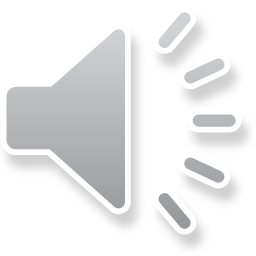 [Speaker Notes: The intervention arm receives 6 months of aCPAP plus guideline-concordant care. Regarding aCPAP, assistance with its use should be provided by an RT during the subject’s hospitalization. The RT should check in during each night of use. The subject and caregiver should be shown the Sleep SMART training materials and all questions should be answered. 

Following discharge from the hospitalization, Fusion Health assumes support for the aCPAP management. Fusion has a wealth of experience in remote aCPAP care management and will apply its proven support methods to the Sleep SMART intervention population. A care manager will proactively monitor each intervention subject’s use of aCPAP. This includes amount of use, air leak through the mask, and how well the treatment alleviates sleep apnea based on the residual AHI. The care manager will attempt to intervene to address any issues but is also able to escalate any issue to a technology team, respiratory therapy team, or a sleep medicine physician within Fusion Health. This comprehensive service will optimize aCPAP use and effectiveness in a manner convenient for stroke patients. Fusion Health also has the ability to replace masks and other supplies by mail and can even replace the aCPAP machine with a bilevel PAP machine if needed. If another type of device is thought to be needed, the help of a local sleep medicine physician may be requested outside the protocol for the trial. In these cases, intent-to-treat principles will be followed and these subjects will continue to be followed.]
Scripts and CPAP order
Use the scripts to communicate with subject about recruitment, Nox T3 set up, Nox T3 results, run-in night results, after randomization
Script provides language to let subject know about myAir app for self-tracking
Show the care management video to intervention subjects
Provide written CPAP order (template on website) if discharge location not home
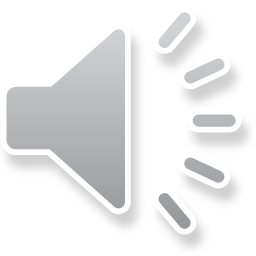 [Speaker Notes: The CIRB approved scripts provide language to use to communicate with subjects at each stage: before consent, prior to Nox T3,  after Nox T3 testing, after run-in night, after randomization. The instructions include when to show the Fusion Care Management video and a description of the myAir app which the subjects can use (for free) to track his/her CPAP use. 

If the subject is discharged to anywhere but home, please provide a CPAP order. A template for this is found on our website: www.nihstrokenet.org/sleep-smart-trial/research-team]
Inpatient CPAP use – Useful strategies
Subjects’ experience in the first couple days may determine their use for months to come
Inpatient assistance, encouragement, and troubleshooting is key
Daily check-ins with intervention subject
Ask about any difficulties 
Check front panel of PAP machine for usage hours, and offer positive feedback to subject
Engage the RT or sleep tech for answers or solutions
FusionHealth Care Team is available to discuss any problems and help troubleshoot, so feel free to reach out!  Phone:  470-655-6688
Praise the subject for small improvements
Offer to help subject or LAR enroll in myAir (myair.resmed.com) so he or she can track PAP use independently
Provide chatbot info sheet; write subject ID; help subject text chatbot
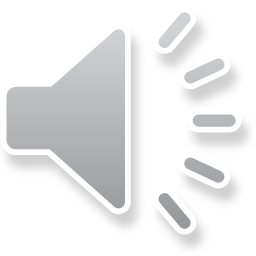 [Speaker Notes: Because subjects’ initial experience with CPAP may determine their use for months to come, during the inpatient stay, please encourage CPAP use and help troubleshoot any issues. Check in daily with the intervention subjects to ask about any difficulties, check the device to determine usage hours, offer positive feedback to subjects, and engage the RT or sleep tech for additional assistance. 

The FH sleep coaches are available to discuss any issues with you so please feel free to reach out to them. 

Please also offer to help the subject enroll in myAir to make self tracking available. And provide the appropriate chatbot info sheet (for intervention or control); write subject ID on sheet; help subject text chatbot. Tess the Chatbot is available to intervention and control subjects.]
aCPAP group
If contraindication arises, aCPAP must be held until it resolves
Subject remains in original treatment assignment
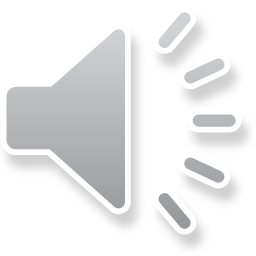 [Speaker Notes: Infrequently, a contraindication to aCPAP will arise after randomization to the intervention group. In these circumstances, aCPAP should be held until the contraindication resolves. Intent-to-treat principles again will be applied and these subjects will continue to be followed and then analyzed as an intervention subject.]
Facilitate contact with FH Sleep SMART Care Team!(Warm transition – from inpatient to Care Team)
With permission, store the Fusion sleep coach team number in the intervention subject’s/partner’s cell phone (470-655-6688).
Before discharge, help facilitate a call between intervention subject and sleep coach at Fusion to initiate contact. (Leave a message if a person does not answer.) This call can be scheduled ahead of time if you prefer.
Remind intervention subject that if another call is completed with the Care Team within 7 days of discharge, he/she will receive a $10 Amazon gift card as a thank you. (This is managed by UM team.)
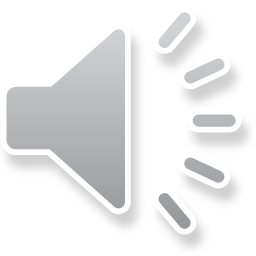 [Speaker Notes: To help facilitate the transition from CPAP management by the inpatient team to FusionHealth’s sleep coaches, please help facilitate what we call a “warm transition.” This entails three things:

1. With the subject’s permission, store the Fusion sleep coach number in the subject/partner’s cell phone (470-655-6688).
2. After randomization and before discharge, help the subject make an initial introductory call to Fusion. Leave a message and the team will return the call if the call is not answered initially.
3. Remind the subject that he/she will be eligible for a $10 amazon gift card if he/she completes a call with a Fusion sleep coach within the first week of hospital discharge (if he/she provides an email address).]
Usual care arm
6 months of guideline concordant care
No aCPAP (if clinical team orders this, it will just be a protocol violation, intention to treat analysis)
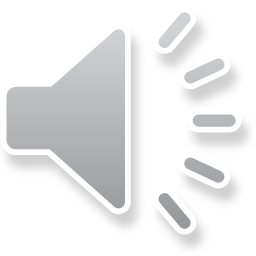 [Speaker Notes: Those randomized to the control group receive 6 months of guideline-concordant care. They do not receive aCPAP. If aCPAP is provided outside of the Sleep SMART trial, the subjects are still followed and analyzed as control subjects, in accordance with intent-to-treat principles. The aCPAP treatment should be documented and reported as a protocol violation.]
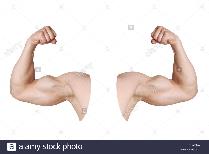 Both arms
Site PI to assure guideline concordant care during hospitalization
Site PI (or stroke provider) to send letter to PCP at discharge to provide recommendation about secondary prevention
Subjects should be counseled about healthy lifestyle recommendations from AHA for secondary prevention
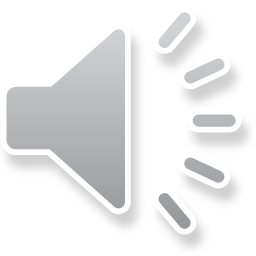 [Speaker Notes: As all subjects irrespective of treatment assignment should receive best medical therapy, the site PI should assure that care delivered during the hospitalization is guideline-concordant. At discharge, the site PI or stroke provider should send a letter to the subject’s PCP to provide recommendations about secondary stroke prophylaxis. Each site may already have ways to communicate this information. However, for sites that do not, we have created a sample letter that may be used as a template and edited. All subjects should be counseled about healthy lifestyle recommendations from the AHA.]
Outcomes - blinded
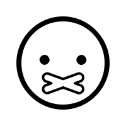 Remind subject not to disclose treatment assignment
3 months (-4wks +4 wks), 6 months (-2wks +8 wks) post randomization 
In person, if not possible then home visit. If not possible, then by telephone as last resort. Less compensation to study sites for telephone outcomes.
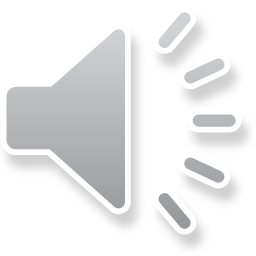 [Speaker Notes: Outcomes are assessed at 3 and 6 months after randomization by study personnel masked to treatment assignment. The study team member should remind the subject not to provide information that could disclose treatment assignment. The 3 month outcome has a window of -4 weeks and +4 weeks. The 6 month outcome has a window of -2 weeks and +8 weeks. Subjects are expected to return for in-person assessments at both time points. If this is not possible, a home visit by the study team is the next best option. If this is not possible, then as a last resort, a telephone outcome assessments should be performed. Less compensation is provided to sites for telephone assessments as fewer components can be accomplished. 

The 3 month assessment includes the primary outcome of the mRS (measured by the mRS-9Q). Other outcomes at that time point include the NIHSS, stroke-specific QOL scale, cognitive outcome, global QOL scale, sleepiness assessment, a depression scale, 10-meter walk test, assessment of medication adherence, and assessment for recurrent stroke, ACS, and death. The same assessments are repeated at 6 month with the exception of the 10-meter walk test that is performed only at 3 months. The composite outcome of recurrent stroke/ACS/mortality is primary at 6 months. We were quite mindful of the duration of the assessments and selected, when possible, shorter versions of scales to decrease subject and study team fatigue.]
Schedule the assessment before discharge
Determine window by using www.timeanddate.com/date/dateadd.html or the WebDCU Study Calendar. This calendar will display both completed and projected visits. This is a great way to find upcoming visits!




Schedule the assessment before subject leaves the hospital – have placed in discharge paperwork
Schedule it early in the window in case it’s missed
Send ‘Follow-up visit reminder letter’
Options include: subject returns for visit, study team performs home visit, telephone (not video)
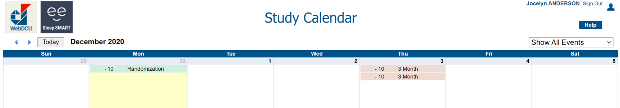 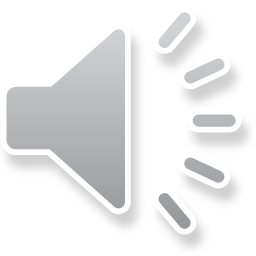 [Speaker Notes: Please schedule the 3 month follow up assessment prior to discharge and document this within the discharge paperwork. WebDCU or the website above can be used to calculate the window. Please try to schedule early in the window in case it must be rescheduled.]
Follow-up visit reminder letter
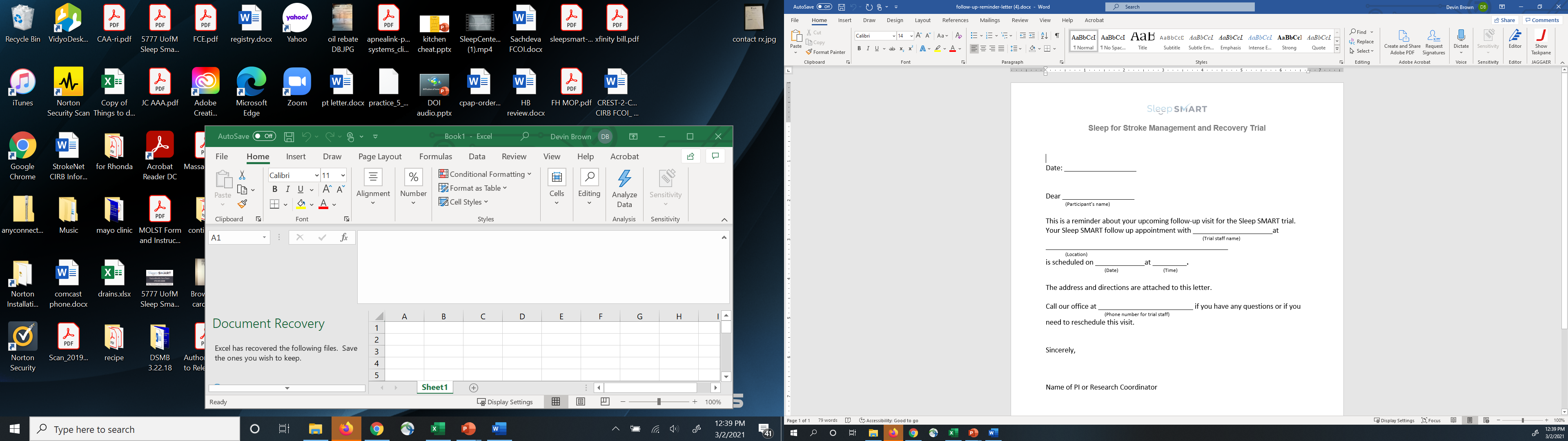 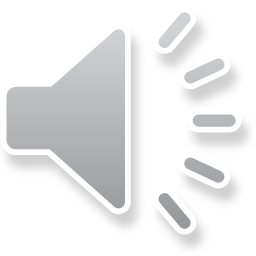 [Speaker Notes: Mail the subject a reminder letter about the scheduled follow-up appointments.]
I can’t reach my subject for the 3- or 6- mos outcome
Hierarchy:
Call subject at telephone number listed on consent or other known number
Text or email, if ok with subject (check back of consent)
Send message through patient portal
Alternative contact number on back of consent
Alternative contact person (back of consent)
If at facility, contact facility
Send letter (‘Unable to reach letter template’)
Check medical record or local obituary
If for 6-month assessment and unable to reach, use ‘Lost to follow-up letter’ template
In attempt to avoid problem:
Obtain medical record release at time of consent
Schedule follow-up before discharge
Send reminder letter/portal message about appt date/time
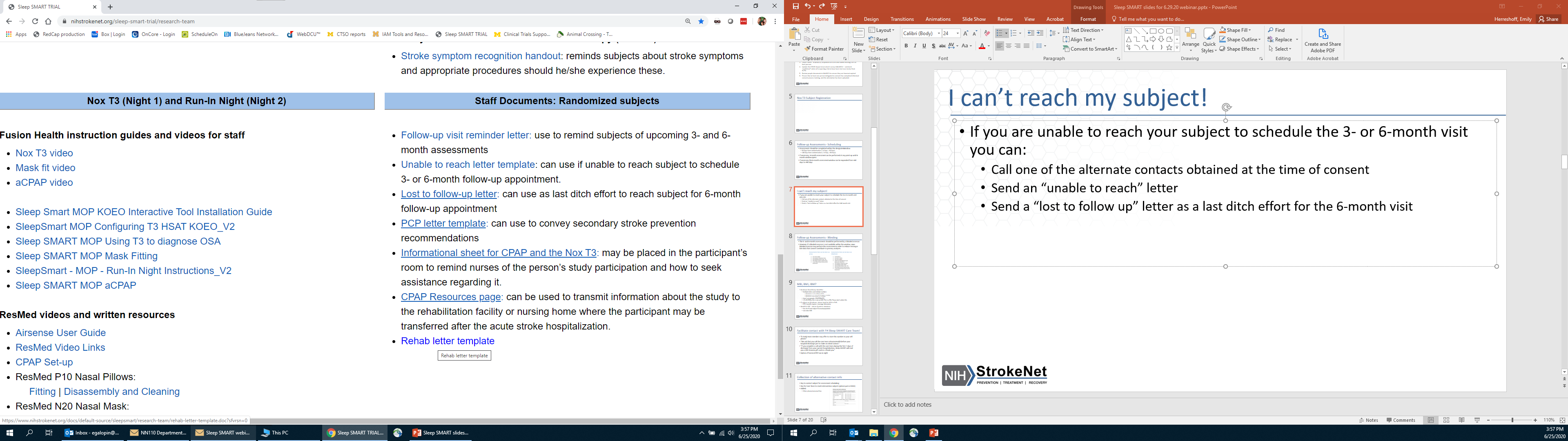 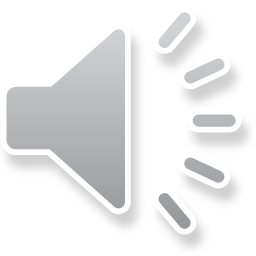 [Speaker Notes: Use this hierarchy to try to reach subjects for their outcome assessment, if not scheduled during the hospitalization. The letter templates can be found on our website: www.nihstrokenet.org/sleep-smart-trial/research-team]
Unable to reach letter template
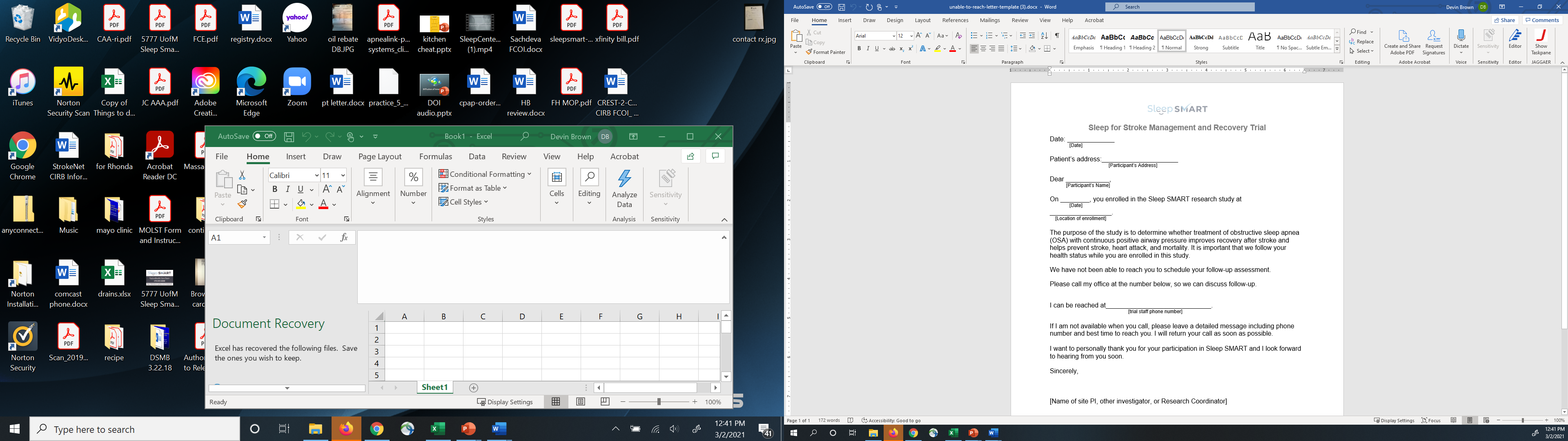 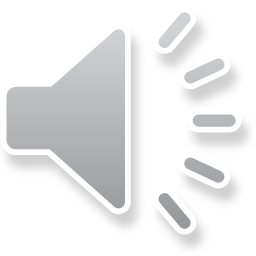 Prevention Outcomes
Ischemic stroke:
Focal neuro symptoms ≥24 hours thought to be from cerebral ischemia, irrespective of presence of acute infarction
Focal neuro symptoms <24 hours thought to be from cerebral ischemia, if in the setting of thrombolytic or endovascular treatment, irrespective of presence of acute infarction
Focal neuro symptoms thought to be from cerebral ischemia <24 hours, and plausibly associated brain infarction 
ACS
STEMI
NSTEMI
Unstable angina
Mortality
Obtain medical records, assess for any preceding stroke or ACS not otherwise identified
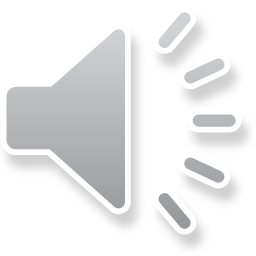 [Speaker Notes: The prevention outcome is the composite of ischemic stroke, ACS, and all-cause mortality. Ischemic stroke includes three definitions: focal neurological symptoms thought to be due to cerebral ischemia that last at least 24 hours, irrespective of the identification of a brain infarction, (2) so called “aborted stroke”: focal neuro symptoms thought to be from cerebral ischemia that last<24 hours, if in the setting of thrombolytic or endovascular treatment, irrespective of presence of acute infarction, (3) so called “TIA with infarction”: focal neurological symptoms thought to be from cerebral ischemia that last<24 hours, but with a plausibly associated brain infarction.

ACS includes ST segment elevation MI, non-ST segment elevation MI, and unstable angina.

The third outcome is mortality. If a death occurs, the study team should acquire medical records to identify any preceding stroke or ACS not otherwise known.]
Prevention Outcomes – complete “New Stroke or ACS Assessment” as worksheet
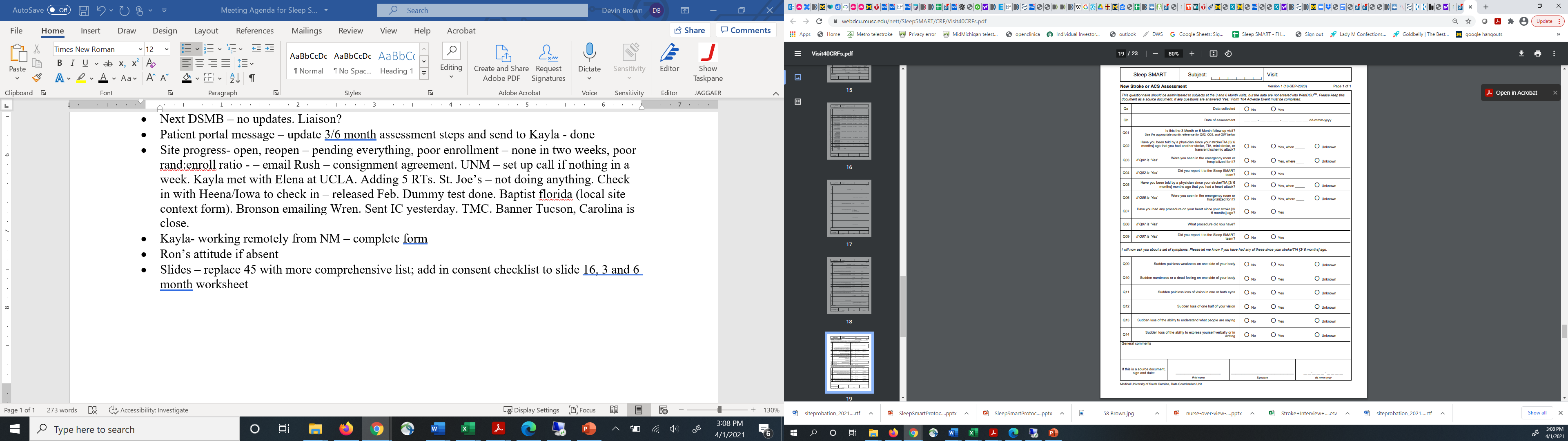 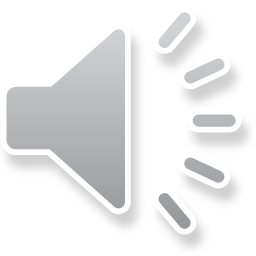 [Speaker Notes: Must use this worksheet at 3 and 6-month assessments to help determine if a primary outcome occurred. This document is not uploaded into WebDCU but will be reviewed during monitoring visits.]
Outcomes: alternative administration
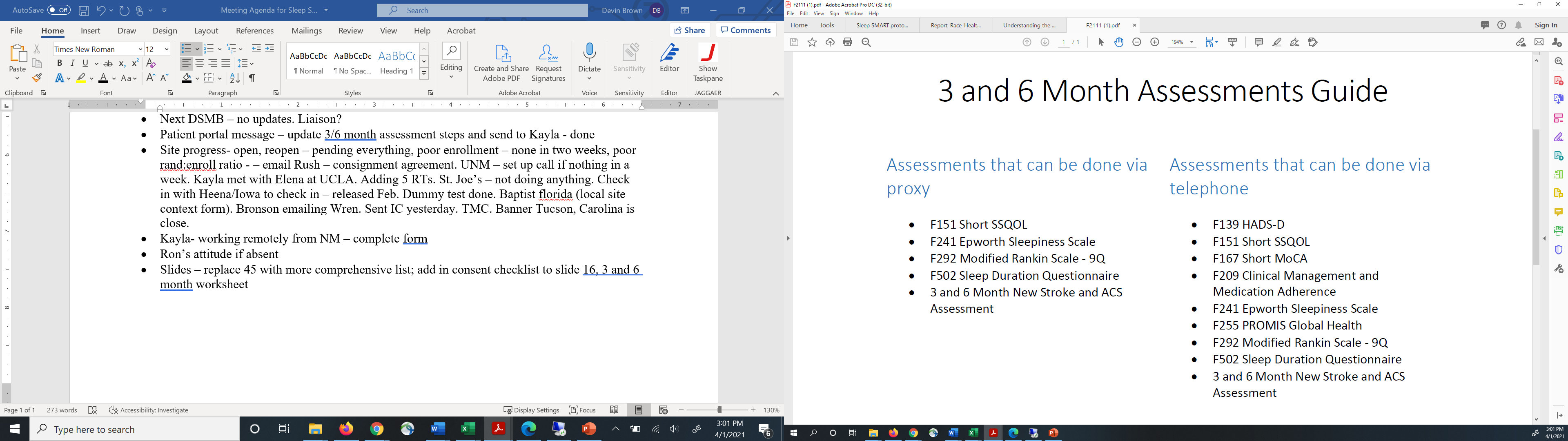 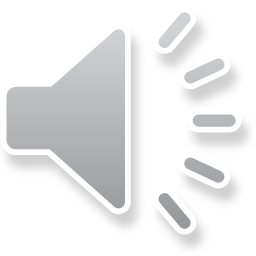 [Speaker Notes: If an in-person assessment is not possible, most of the outcomes can be assessed by telephone. BP, the 10-meter walk test, and the NIHSS cannot be administered by phone. The remainder of the outcomes, the ones that are questionnaire-based, can.

A proxy may be used to complete some outcomes if the subject is not able to respond for him/herself, as may occur if the subject has significant aphasia. A proxy may be used for the mRS-9Q, Epworth Sleepiness Scale, short Stroke-Specific QOL scale, and to assist in determination of the recurrence endpoint. The NIHSS and BP can always be performed, irrespective of subject participation. The 10-meter walk test may or may not be possible in the setting of aphasia, but cannot be performed by a proxy.]
Learned with experience: 3-month outcome
Always schedule 3-mos outcome before subject leaves inpatient setting
Always have multiple avenues to reach subject, and designated family member or caregiver as back-up
Combine 3-month assessment with clinical visit if possible (3-month window is wide to accommodate)
Schedule for early in window in case must be rescheduled
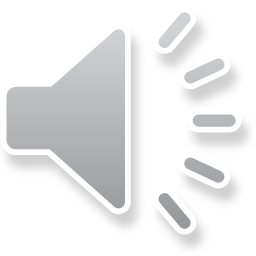 [Speaker Notes: To best succeed with the 3 mos assessments, 
Schedule the 3 mos outcome before the subject leaves the inpatient setting
Have multiple avenues to reach the subject and family members
Combine 3 mos assessments with a clinical visit if possible
Schedule the assessment early in the 3 mos window in case it must be rescheduled]
AEs
AEs of special interest (serious or not): COVID-19 (symptomatic or asymptomatic), pneumonia, pneumothorax, car crash or other physical injury related to sleepiness, or skin infection on face
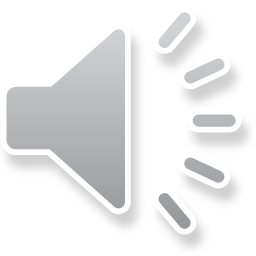 [Speaker Notes: In many trials, all AEs are collected from the time of consent. Because Sleep SMART is no more than minimal risk, and uses FDA-approved devices for their intended purposes, we limit the AE collection and reporting by sites. Between the time of consent and randomization, sites must only report SAEs and AEs of special interest that are definitely or plausibly related to the sleep apnea testing or aCPAP run-in night procedures. They must also report recurrent stroke and ACS.

After randomization, all SAEs must be reported in addition to non serious AEs of special interest. 

The select AEs that should be reported even if they may sometimes be non-serious are: COVID-19 (symptomatic or asymptomatic), pneumonia, pneumothorax, car crash or other physical injury related to sleepiness, or skin infection on face.]
Points about follow-up
Cross-over from control to CPAP rare and does not constitute study withdrawal
Subject has withdrawn only if the subject withdraws consent
If a new stroke or ACS occurs before the 6-month assessment, the subject should continue in his/her treatment group until the 6-month assessment (secondary outcomes)
Intervention subjects should be instructed to take their aCPAP with them for any subsequent hospitalization, travel, etc
MRI for new focal findings should be standard
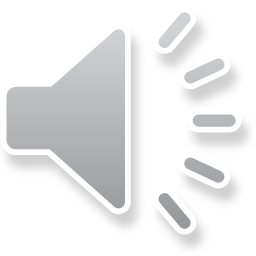 [Speaker Notes: A few reminders pertaining to assessments and follow-up: 
(1) Based on our prior work and the work of others, we anticipate very little crossover from control to intervention. Use of CPAP by a control subject does not constitute study withdrawal. 
(2) A subject has withdrawn only if the subject withdraws consent. If a subject in the aCPAP group stops use of the machine, outcome assessments are still performed. 
(3) If a new stroke or ACS occurs before the 6 month assessment, the subject should still continue in the assigned treatment group until the 6 month assessment. Each stroke and ACS event will be adjudicated by a blinded adjudicator and secondary outcomes are assessed at 6 months. 
(4) Intervention subjects should be instructed to take their aCPAP with them for subsequent hospitalizations, travel, etc. A CPAP vacation is the best type of vacation.
(5) MRI brain, for those compatible, should be considered standard of care for new focal neurological findings]
After Sleep SMART participation concludes
Intervention subjects: may keep their aCPAP and equipment
Must suggest continued care under sleep medicine practitioner for those who continue use after the trial
Offer referral to sleep medicine practitioner at conclusion of subject’s participation – applies to both treatment groups
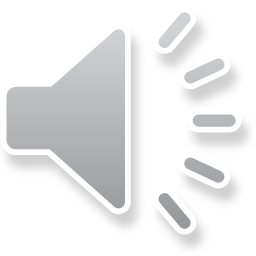 [Speaker Notes: What happens when a subject completes Sleep SMART?
Intervention subjects may keep their Sleep SMART aCPAP and supplies. If they intend to continue to use their aCPAP, they should do so under the care of a sleep medicine practitioner.
Both intervention and control subjects should be offered referrals to sleep medicine providers at the conclusion of their participation in Sleep SMART to assess whether OSA treatment for clinical purposes, or continuation of treatment, should be considered.]
Study Intervention
Intervention: Autoadjusting continuous positive airway pressure (aCPAP) delivered with the ResMed Airsense 10 autoset. 

	If bilevel PAP needed – FusionHealth
	Another type of PAP – local assistance

Control: Usual care.
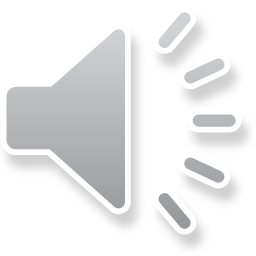 [Speaker Notes: The study compares automatically adjusting CPAP (delivered with the ResMed Airsense 10 device) plus usual care with just usual care. If aCPAP needs to be replaced by a bilevel device, Fusion Health can manage this as an outpatient. If alternative PAP devices are needed, FusionHealth may recommend referral for local sleep medicine assistance.]
Nox T3
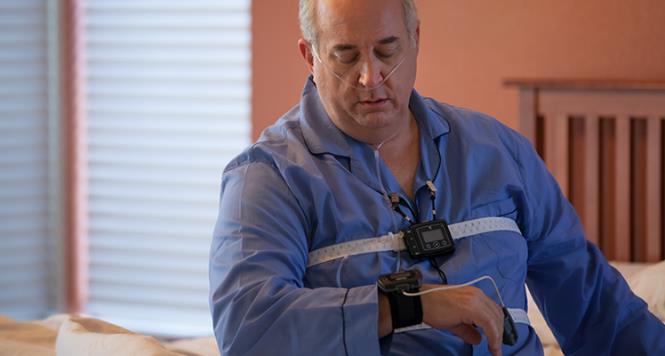 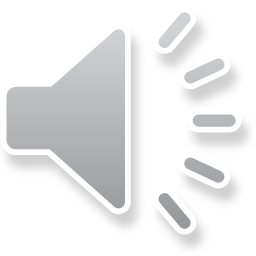 [Speaker Notes: The Nox T3 device, shown in this slide, includes the device that clips onto a night shirt, a nasal cannula that measures nasal pressure, chest sensor, a wrist unit with finger oximetry probe, 3 ECG leads, and two bands that fit around the chest and abdomen to assess respiratory effort. You will learn more about this device in the Nox T3 training. 

Please consult the Fusion MOPs (on our website: www.nihstrokenet.org/sleep-smart-trial/research-team) for more details. Please follow these instructions.

A FusionHealth virtual workshop is also found on our website.]
ResMed AirSense 10
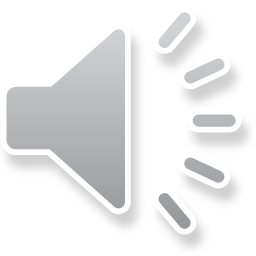 [Speaker Notes: The Airsense aCPAP device is shown in this slide The device is plugged into an electrical outlet, has a humidifier, and a tube that provides air under pressure to the mask. You will learn more about this device in the aCPAP training. 

Please consult the Fusion MOPs (on our website: www.nihstrokenet.org/sleep-smart-trial/research-team) for more details. Please follow these instructions.

A FusionHealth virtual workshop is also found on our website.]
Mask type
For those with decreased mental status, on tube feeds, or unable to remove the mask without assistance, do not use full face mask
May use chin strap if subject otherwise best suited for full face mask – mouth breather
Decreased LOC or appears to be asleep for long periods of time
If CPAP to be administered for >12 hours at a time, alternate between nasal pillows and nasal mask. 
An initial 48 period of CPAP should be attempted with intermittent inspection of skin and mask fit
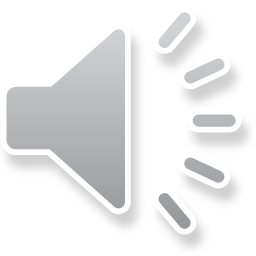 [Speaker Notes: More details about mask selection are found in the mask fit training. We do want to point out here though that a full face mask should not be used for subjects with decreased mental status, those on tube feeds, and those unable to remove the mask without assistance. A chin strap may be used in these circumstances and probably should for those who are mouth breathers. Additionally, if aCPAP is to be administered for >12 hours at a time (such as for those with decreased level of consciousness who appear to be asleep for long time periods), the study team should alternate between nasal pillows and a nasal mask. An initial period of no greater than 48 hours should be attempted with intermittent inspection of skin and mask fit.]
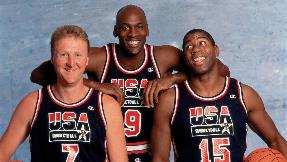 Building your dream team
Primary study coordinator – all but outcome assessment
Secondary study coordinator – masked to treatment assignment, performs outcome assessment
Site PI – overall responsibility, oversight of AE collection, assures guideline concordant care, assures letter sent to PCP about secondary prevention
Other investigators – may assist or perform blinded outcome assessments
RTs (or sleep techs) – perform mask fit, help troubleshoot aCPAP during hospitalization
Sleep medicine physician – not required. May be helpful if adherence is particularly challenging, or if care goes beyond Fusion Health’s scope
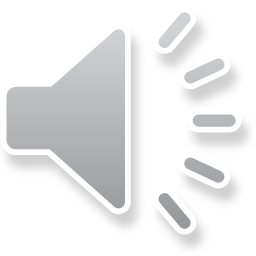 [Speaker Notes: A word about personnel required to implement Sleep SMART. Of course the site PI holds the overall responsibility for the conduct of the trial at that site. As part of this, he or she provides oversight of SAE collection. Furthermore the site PI should assure guideline concordance of inpatient care and assure that a letter is sent to the PCP with secondary prevention recommendations. 
A primary study coordinator for each subject is helpful for all aspects of the study with the exception of outcome assessment since this individual will be unblinded to the treatment assignment. Therefore, a secondary study coordinator or other investigator will be needed who is masked to treatment allocation for performance of blinded outcome assessments. 

A respiratory therapist (or sleep technologist if that works better for your site) should perform the initial mask fit, and help troubleshoot aCPAP use each night the subject uses aCPAP. Roles will include a primary RT who is listed on the DOA log and will complete some Sleep SMART training, as well as secondary RTs who may also help.

A sleep medicine physician investigator is not required. However, such a person may be helpful if adherence is particularly challenging or to help coordinate transition to clinical care should device requirements extend beyond Fusion Health’s purview.]
Tools
Please visit our website: www.nihstrokenet.org/sleep-smart-trial/research-team
Study brochures
Recruitment video
Enrollment criteria pocket card
Step-by-step pocket card
Slide set to provide overview to nurses
Mask fit, Nox T3, aCPAP, KOEO guides on WebDCU
FusionHealth videos
FAQ document
Recruitment challenges and responses
Recruitment bullet points
Letter templates: f/u appt reminder, unable to reach, lost to follow-up, difficult to use CPAP 
CPAP order template
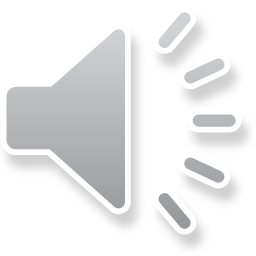 [Speaker Notes: We have provided tools to try to help you with many aspects of Sleep SMART. As reminders, here are some of the tools included: study brochures in English and Spanish; a 6-minute recruitment video to provide an overview of the study to potential subjects – also available in English and Spanish; a pocket card that includes the enrollment criteria and a card that reviews the step-by-step process from enrollment to outcomes; a slide set that can serve as the basis to educate nursing about Sleep SMART; written mask fit, Nox T3 sleep apnea test, aCPAP, and KOEO guides found on WebDCU; videos produced by FusionHealth for Sleep SMART; a FAQ document; and a document that reviews some anticipated questions by patients during the recruitment process and potential responses.]
Don’t forget about these critical tools available only in WebDCU
MOP
Data Collection Guidelines (DCG)
Protocol
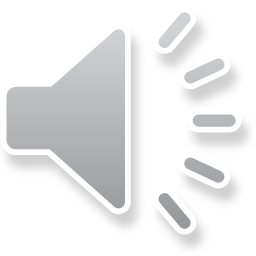 Assistance
KOEO/T3/CPAP:  sleepsmarttechsupport@noxhealth.com
Eligibility question: Email: sleepsmart@umich.edu
WebDCU: 
Jocelyn Anderson (anderjoc@musc.edu, 843-876-1167), or 
Faria Khattak (khattak@musc.edu, 984-221-0266) 
Randomization hotline if WebDCU randomization is down: 1‐866‐450‐2016
Unsure?: kcgossel@umich.edu or sicklejb@ucmail.uc.edu
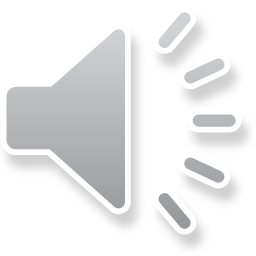 [Speaker Notes: Help is just a call or email away! For assistance with WebDCU, the Nox T3 or aCPAP use, KOEO system, or determination of eligibility, please seek out the appropriate assistance as found in the slide.]
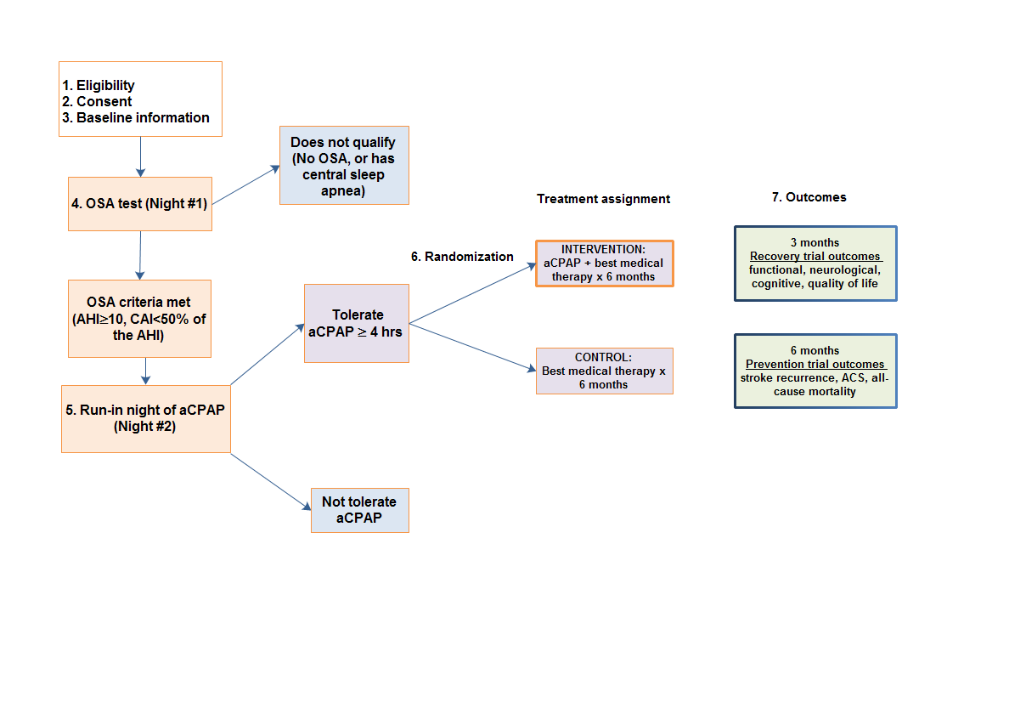 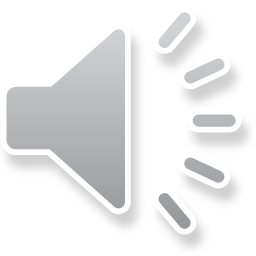 [Speaker Notes: So, to summarize the procedure: Step 1: assess for eligibility, Step 2: consent – remember about the video, Step 3: collect baseline information, Step 4: night of OSA testing – if has qualifying OSA (based on Fusion Health’s assessment)  Step 4: aCPAP run-in night – if used >=4 hours (cumulatively) and CAI <10 – based on machine interrogation - and agrees to move forward  Step 5: randomization  Step 6: three and six month outcomes by blinded study personnel.]
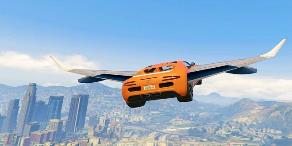 …end of trial
Prevention (n=3,062)
All subjects: ischemic stroke or high risk TIA within prior 14 days

Recovery (n=1,362)
Ischemic stroke within prior 7 days
NIHSS ≥1 at time of enrollment
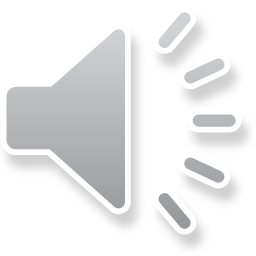 [Speaker Notes: Fast forward to the completion of data collection…

Although Sleep SMART operates as a single trial from the enrollment sites’ perspective, at the time of analysis, it essentially separates into two trials. All subjects (that is ischemic stroke or high risk TIAs enrolled within 14 days of stroke onset) will contribute to the prevention aim. However, only ischemic stroke subjects enrolled within 7 days of stroke onset and with an NIHSS at least 1 at the time of enrollment will contribute to the primary analysis of the recovery endpoint (the mRS scale at 3 months). We anticipate that we will need 3,062 randomized subjects for the prevention aim and 1,362 for the recovery aim; however one interim analysis is planned.]
Thank you
You are now ready to take the Sleep SMART protocol quiz: https://goo.gl/forms/p8j0hvYBqea3dYiK2